Nome do|a pesquisador|a
Realização
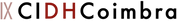 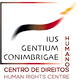 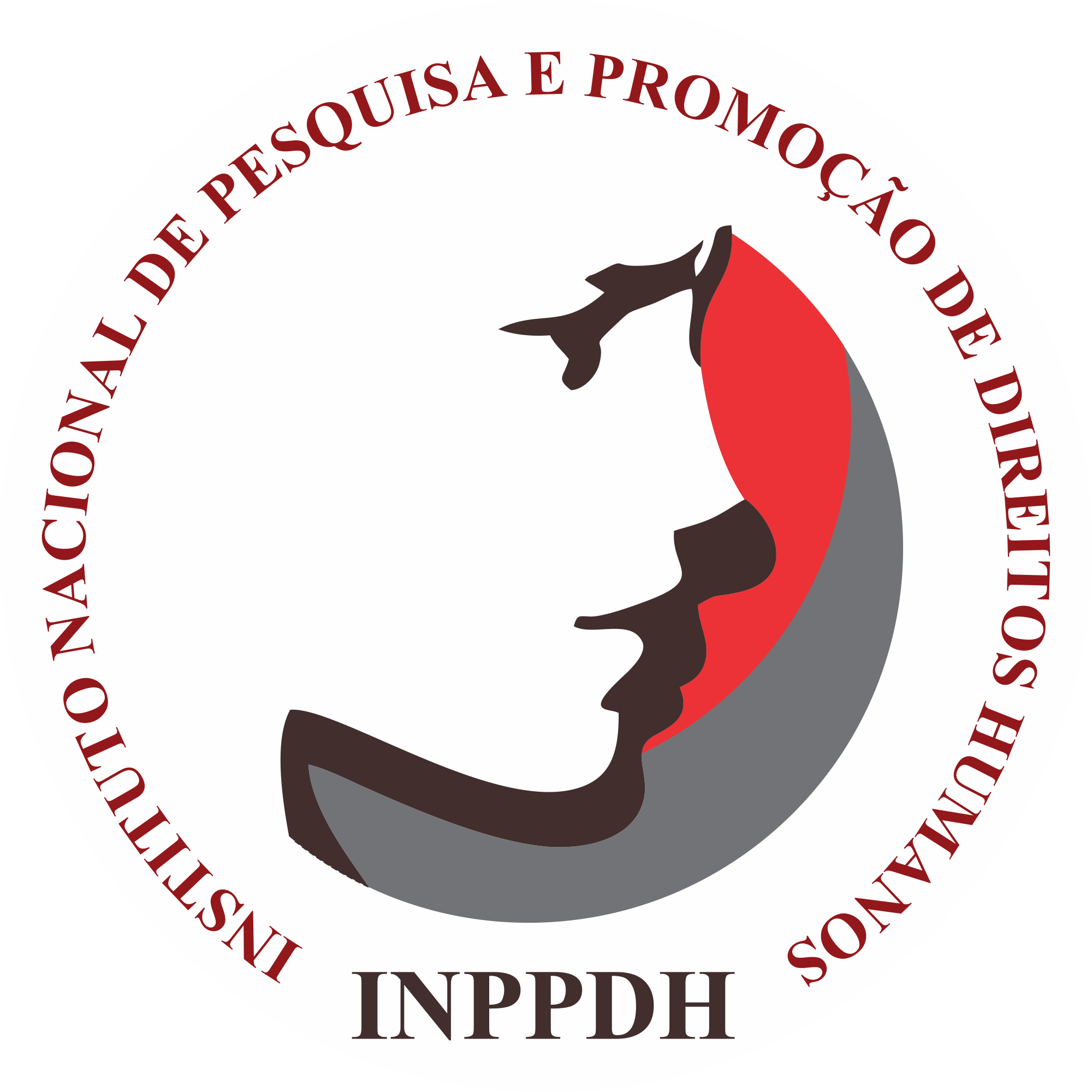 TÍTULO DA APRESENTAÇÃO
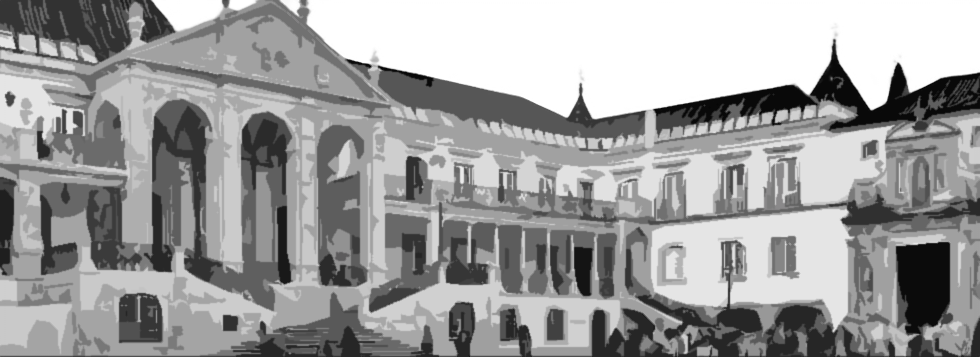 SUBTÍTULO
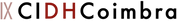 TÍTULO DO SLIDE
Tópicos da apresentação
Tópicos da apresentação
Tópicos da apresentação
Tópicos da apresentação
Ius Gentium Conimbrigae (Centro de Direitos Humanos)       @ igc_cdh
Instituto Nacional de Pesquisa e Promoção de Direitos Humanos       @ inppdh
Realização: